Miguel Ângelo MOURA, Ph.DPCA, ANASmiguel.moura@anas.gov.cv
Impactos das mudanças climáticas no sector dos Recursos hídricos (águas subterrâneas)
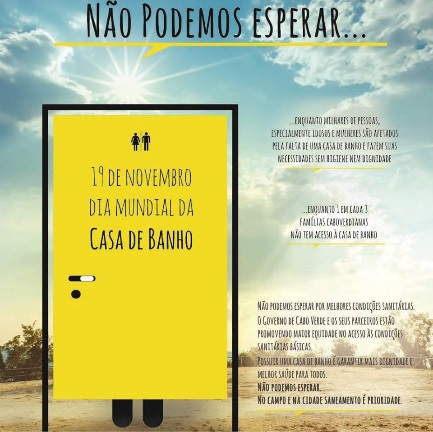 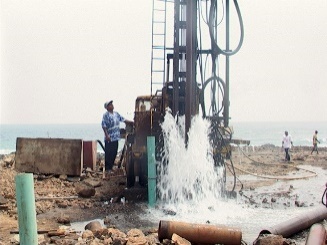 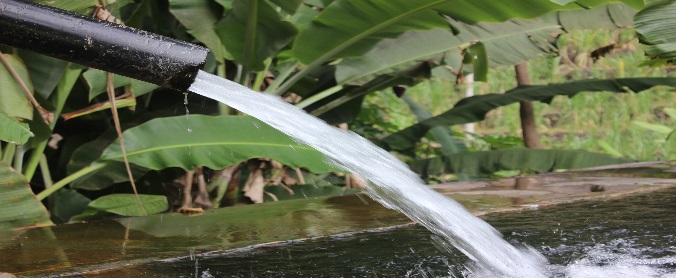 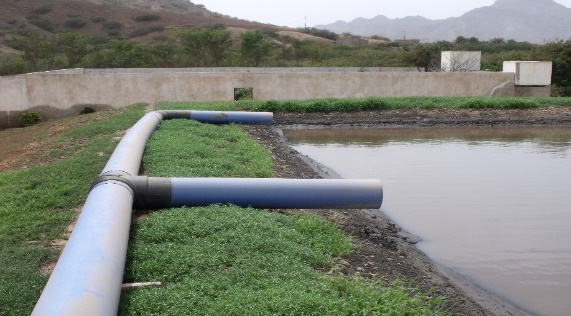 Impactes das mudanças climáticas no sector dos RH
Em Cabo Verde predomina o tipo de clima subtropical árido a semiárido.
Os últimos anos foram caracterizados por:

precipitação reduzida, muito variáveis e irregulares no espaço e no tempo;
redução crescente do número de dias de ocorrências pluviosas;
maiores frequências de chuvas violentas e devastadoras para as culturas e infra-estruturas (Ex. Furação Fred -2015). 
secas persistentes com fortes impactos na economia, sociedade e ambiente. (2019 foi o terceiro ano consecutivo de escassez de chuva)
Reservas hídricas estão no limite e mal chegam para atender as necessidades crescentes dos múltiplos usos;
Stress Hídrico;
Escassez hídrica
Crise Hídrica
Resiliência face à Ação Climática em Cabo Verde no horizonte 2030- Setor de Recursos Hídricos
Impactes das mudanças climáticas no sector dos RH
Impactos das mudanças climáticas
Terceiro ano consecutivo de escassez extrema de chuva
Em 2020 Declaração Emergência Hídrica a nível nacional
Recarga dos lençóis freáticos abaixo dos valores das últimas décadas
Grande número de furos, poços e nascentes com os seus caudais reduzidos, a níveis mais baixos de sempre;

Alguns furos apresentam os níveis de condutividade eléctrica (salinidade) muito elevada imprópria para o cultivo de um número significativo de culturas agrícolas;

Outros furos completamente exauridos, atingindo neste momento, níveis recarga tão baixos que tornam a sua exploração praticamente inviável, seja do ponto de vista económico, social e ambiental
Resiliência face à Ação Climática em Cabo Verde no horizonte 2030- Setor de Recursos Hídricos
Dados de Produção E USO de Água Subterrânea
Valores em m3/ano
Entre 2016 e 2019: um aumento no volume de água mobilizada e disponibilizada para usos múltiplos:
19% para o abastecimento; 
21 % para a agricultura e pecuária
Resiliência face à Ação Climática em Cabo Verde no horizonte 2030- Setor de Recursos Hídricos
Impactes das mudanças climáticas no sector dos RH
Impactes das mudanças climáticas
Escassez Hídrica
Ilha de Santiago - situação mais crítica
Devido à falta de precipitação, não ocorreu a recuperação esperada dos volumes de água nas barragens (Poilão, Faveta, Saquinho, Canto Cagarra, Figueira Gorda, Flamengos e Principal);

Os caudais afluentes aos principais aquíferos que alimentam os furos, poços e nascentes estão em seus menores mínimos;
Maior ilha agrícola;
Maior produção económica;
Maior população
Maior consumo per capita
Maior pressão sobre os Recursos Hídricos
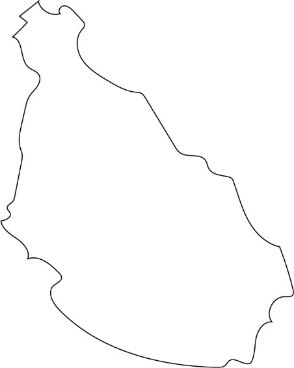 O nível da disponibilidade hídrica subterrânea estimado para ilha de Santiago, é de apenas 49 l/Pessoa/dia (Estudos realizados pela ANAS em 2019). 
Este volume corresponde a 2/5 do valor indicativo que é recomendado pelas Nações Unidas (500 m3/hab/ano)
Resiliência face à Ação Climática em Cabo Verde no horizonte 2030- Setor de Recursos Hídricos
Dados do acesso à Água e Saneamento
Indicadores setor de Água e Saneamento
Água Potável
Resiliência face à Ação Climática em Cabo Verde no horizonte 2030- Setor de Recursos Hídricos
Indicadores sector de Água e Saneamento
Saneamento
Resiliência face à Ação Climática em Cabo Verde no horizonte 2030- Setor de Recursos Hídricos
Dados de Produção de Água dessalinizada
Resiliência face à Ação Climática em Cabo Verde no horizonte 2030- Setor de Recursos Hídricos
Dados de acesso a  água potável
Resiliência face à Ação Climática em Cabo Verde no horizonte 2030- Setor de Recursos Hídricos
Governança do sector
Resiliência face à Ação Climática em Cabo Verde no horizonte 2030- Setor de Recursos Hídricos
Empresarialização do sector de água e saneamento
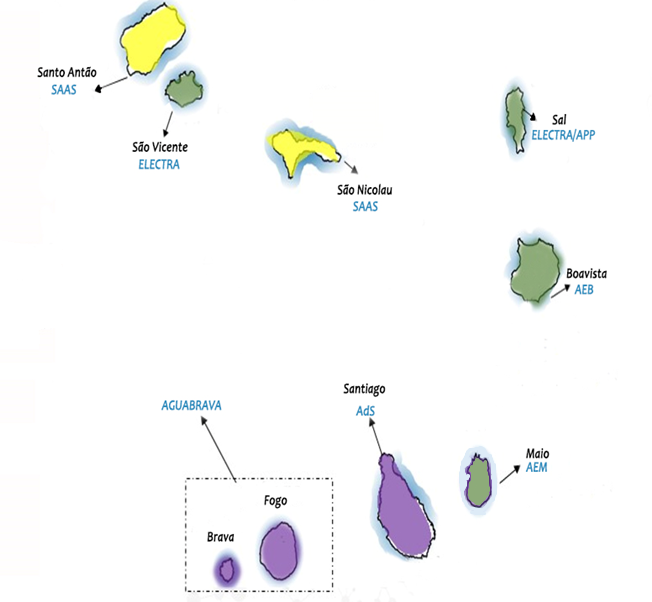 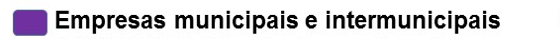 AGUABRAVA ( Região de Fogo e Brava)
AdS- Águas de Santiago ( Municípios)
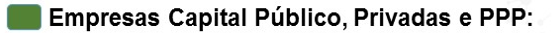 APP (Águas de Ponta Preta)
ELECTRA ( Electricidade e Água de CV
AEB- Água e Energia da Boavista (GOV+ SDTIMB + Grupo Espanhol)
AEM - Água e Energia do Maio Boavista (CMS+ SDTIMB)
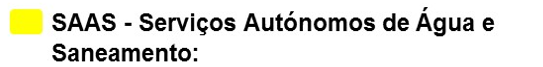 Ilhas de Santo Antão e de São Nicolau ( Em processo de criação das empresas)
Resiliência face à Ação Climática em Cabo Verde no horizonte 2030- Setor de Recursos Hídricos
Financiamento mobilizados para projetos estruturantes
Projetos estruturantes em curso
Verde
Resiliência face à Ação Climática em Cabo Verde no horizonte 2030- Setor de Recursos Hídricos
Desafios e Vulnerabilidades DO SETOR de ÁGUA e SANEAMENTO
Desafios
Verde
Implementação do PLENAS:
Levar água a todas as pessoas, independentemente do local onde vivam; 
 Assumir o consumo doméstico mínimo de 40 l/hab/dia e desencorajar consumos domésticos superiores a 90 l/hab/dia;                                                         
 Garantir o acesso físico e assumir que o esforço financeiro para a consecução do consumo mínimo não ultrapasse os 5 % dos rendimentos familiares.
45% abastecimento
50% uso agrícola
5% uso industrial
Resiliência face à Ação Climática em Cabo Verde no horizonte 2030- Setor de Recursos Hídricos
Desafios
Verde
Impacto do COVID:
Trade-off: Investimentos Públicos no sector de águas versus investimentos pós Covid;
Cumprimento das metas de desenvolvimento sustentável e do PEDS;
Em contexto de restrições, manter os ganhos alcançados atá agora no sector;
Pressão acrescida sobre os R.H ( custos de Investimentos per capita mais elevados)
45% abastecimento
50% uso agrícola
5% uso industrial
Resiliência face à Ação Climática em Cabo Verde no horizonte 2030- Setor de Recursos Hídricos
Vulnerabilidades
Verde
Acentuação das crises e riscos ligados água 	
Nível de acesso a rede de esgoto muito baixo;
Nível de perda físicas e comerciais elevado;
TARIFAS - As tarifas de água elevada o que constitui factor limitativo ao acesso; 
Quadro regulamentar;
Informação, Educação e Comunicação;
Baixa  capacidade de mobilização de recursos financeiros internos para o acesso à gestão dos recursos em água;
Baixa capacitação de técnicos ligados ao sector;
Baixa a eficiência enérgica (produção de agua e distribuição) recorrendo a energias renováveis para baixar a tarifa de agua para o consumo humano para a economia no geral e para a agricultura em particular
45% abastecimento
50% uso agrícola
5% uso industrial
Resiliência face à Ação Climática em Cabo Verde no horizonte 2030- Setor de Recursos Hídricos
estratégicas  de MITIGAÇÃO NO SETOR de ÁGUA e SANEAMENTO
Estratégicas
Verde
Melhoria da Governância no sector;
Criação do Fundo Rotativo de Água e Saneamento- FASA
Densificação e massificação de redes de distribuição e água e drenagem de águas residuais;
Densificação e massificação de ligações domiciliárias de água e esgoto;
Diversificação de fontes de mobilização de água:
Dessalinização de Água Salobra para rega;
 Dessalinização do Água do Mar para o consumo e para a ecomimia;
Residual tratada;
Combate aos furtos e fraudes no uso de água
Optimização entre os usos múltiplos (maior beneficio marginal social);
45% abastecimento
50% uso agrícola
5% uso industrial
Resiliência face à Ação Climática em Cabo Verde no horizonte 2030- Setor de Recursos Hídricos
Estratégicas (continuação)
Verde
Aposta na:
 Eficiência energética;
Prevenção e Gestão de Conflitos;
Parcerias Públicas Privadas ( Concepção, execução e exploração de sistemas hídricos);
Iniciativa privada:
Gestão de cobranças;
Gestão da facturação;
controlo e redução de perdas de comerciais 
Melhoria na qualidade do serviço prestado pelas operadoras ( principalmente na qualidade de água tratada) para a redução dos custos das externalidades provocadas pelas doenças de origem hídrica;
Empresalização de gestão de água (consumo humano e rega )
45% abastecimento
50% uso agrícola
5% uso industrial
Resiliência face à Ação Climática em Cabo Verde no horizonte 2030- Setor de Recursos Hídricos
Resiliência face à Ação Climática em Cabo Verde no horizonte 2030- Setor de Recursos Hídricos